Проекты Концепций преподавания отдельных предметов 
(начальное общее образование)
		.
Роль принятия Концепций преподавания учебных предметов
Модернизация технологий и содержания начального общего образования с учётом Концепций преподавания отдельных  учебных предметов являются
Концепции преподавания отдельных учебных предметов являются регуляторами содержания начального общего образования 
В Концепциях определены актуальные вопросы и перспективные темы развития российского образования
До 2020 года будут созданы аналогичные концепции всех оставшихся учебных предметов и предметных областей
Регуляторы содержания начального общего образования
Проекты (май 2018 г.):
Концепция преподавания обществознания в Российской Федерации
Концепция развития географического образования в Российской Федерации
Концепция преподавания предметной области «Искусство» в Российской Федерации
Концепция развития технологического образования  в системе общего образования Российской Федерации
Концепция модернизации учебного предмета «Физическая культура» в Российской Федерации
Концепции преподавания отдельных предметов: общее и особенное
Общее: 
Детализация ФГОС в части освоения отдельных учебных предметов
Направленность на повышение качества образования отдельных предметов (предметных областей) учебного плана
Осмысление методических задач и формулировка управленческих решений на основе выявленных проблем
В целом единая структура документов, включающая:  общие положения, цели и задачи, проблемы, основные направления реализации
Наличие идей для профессионального развития учителя
Концепции преподавания отдельных предметов: общее и особенное
Особенное:
Затрагивают отдельные предметы (например, математика, русский язык) или предметные области (например, «Искусство»)
Утверждены Распоряжениями Правительства или другими структурами (например, Российским историческим обществом)
Разработаны для отдельных уровней образования (от дошкольного до профессионального) или представлены как единый документ, без дифференциации по уровням образования.
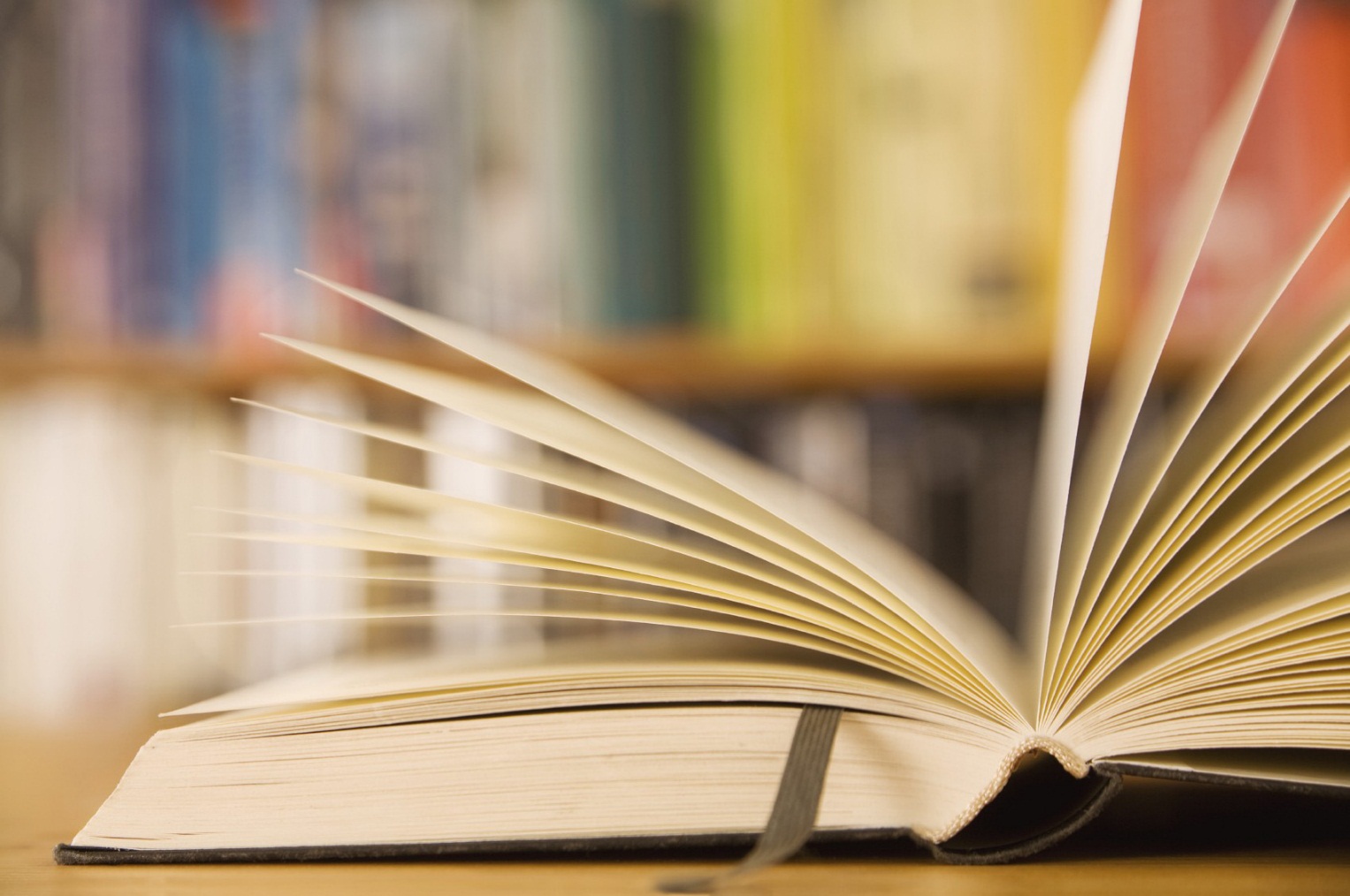 Проекты Концепций преподавания отдельных учебных предметов: 
сущностные особенности и характеристики
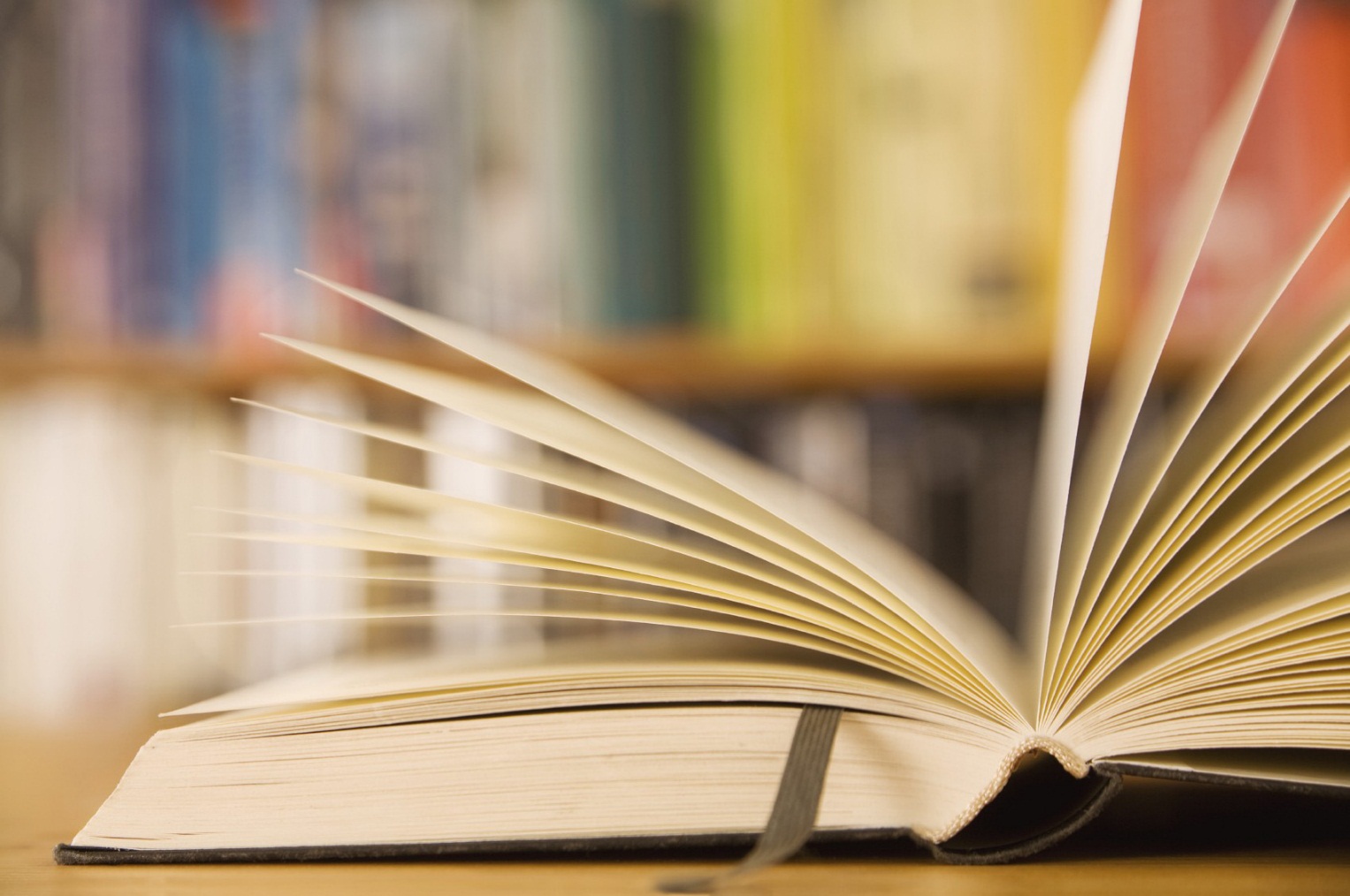 Концепция преподавания предметной области
«Искусство» в РФ (проект)
Художественное просвещение и популяризация искусства в дополнительном образовании
пластические искусства (живопись, графика, скульптура, архитектура, дизайн, декоративно-прикладное искусство);
музыка (вокальная, инструментальная, вокально-инструментальная);
хореография (народная, классическая, современная, бальная);
театр (музыкальный, драматический, кукольный);
фотоискусство (художественное фото, цифровое фото);
кино (худож., докум., научно-популярное, анимационное)
компьютерная анимация, компьютерный дизайн, электронная музыка (аранжировка, сочинение, импровизация, веб-дизайн)
Реализация Концепции
пластические искусства (живопись, графика, скульптура, архитектура, дизайн, декоративно-прикладное искусство);
музыка (вокальная, инструментальная, вокально-инструментальная);
хореография (народная, классическая, современная, бальная);
театр (музыкальный, драматический, кукольный);
фотоискусство (художественное фото, цифровое фото);
кино (худож., докум., научно-популярное, анимационное)
компьютерная анимация, компьютерный дизайн, электронная музыка (аранжировка, сочинение, импровизация, веб-дизайн)
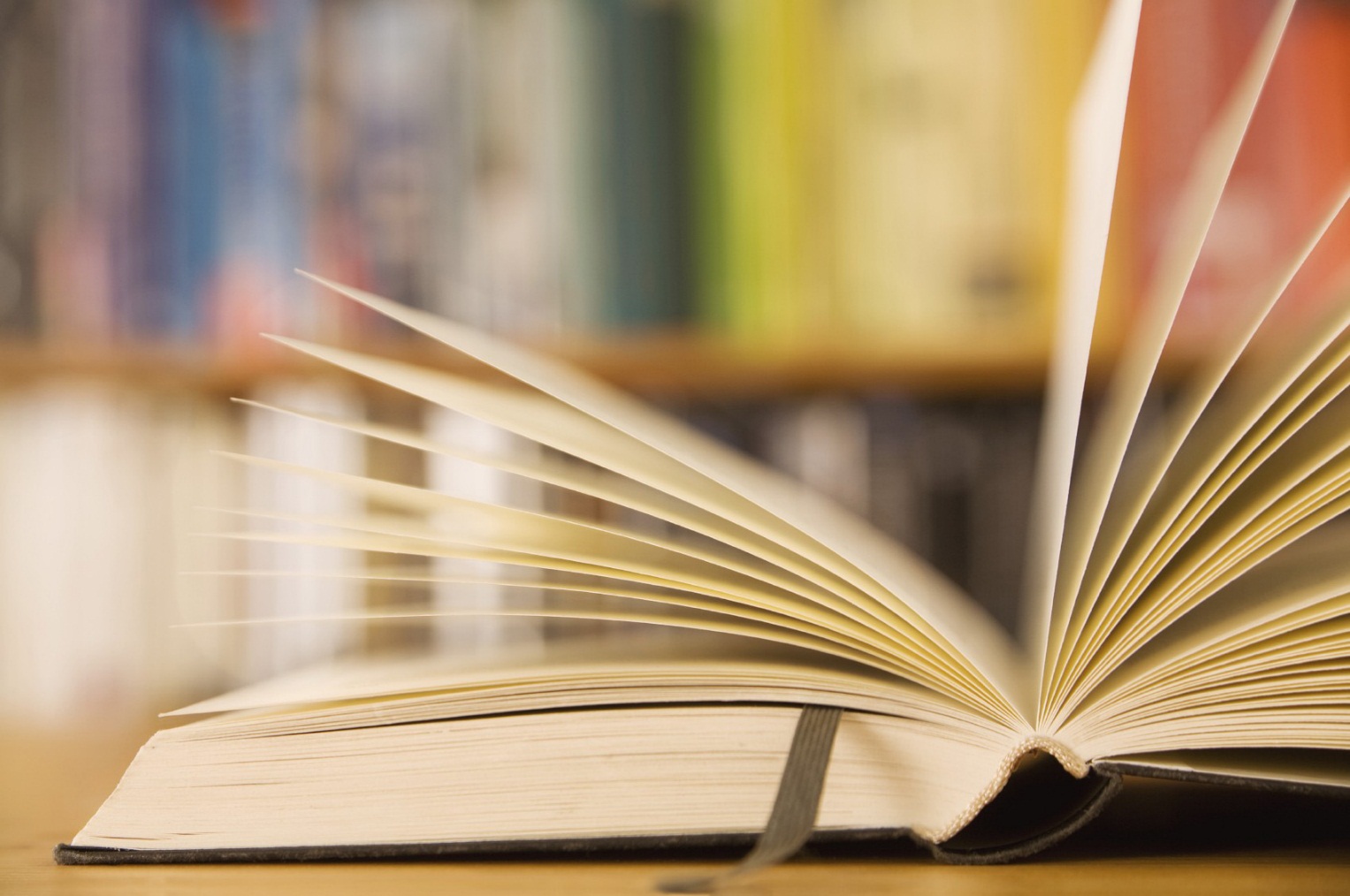 Концепция развития технологического образования
в системе общего образования РФ (проект)
Значение технологического образования
Скорость развития технологий во всех сферах жизни общества и каждого человека стремительно растет. Уровень технологий определяет экономическое состояние страны, ее место на мировых рынках, качество жизни. 
В России ключевым элементом выхода страны в мировые лидеры является Национальная технологическая инициатива 
Необходимы определенные модели мышления и поведения (технологическая грамотность и изобретательность), которые формируются в школьном возрасте.
Технологическое образование является уникальным компонентом общего образования
Задачи технологического образования
формирование системы непрерывного технологического образования на всех уровнях общего образования
 изменение статуса предметной области «Технология»
модернизация содержания, методик и технологий изучения (преподавания) предметной области «Технология», усиление использования ИКТ и проектного подхода
модернизация кадрового и материально-технического обеспечения технологического образования 
выявление и продвижение обучающихся, обладающих высокой мотивацией и способностями в области технологии 
поддержка лидеров технологического образования
Основные направления реализации КонцепцииОбщие направления
Центральным элементом технологического образования является проектная деятельность, она связана с другими учебными предметами и математическим моделированием 
Использование современных и перспективных технологий, включая ИКТ, в т.ч. во внеурочной деятельности
Знакомство с потребностями местного производства; циклом «дизайн- процесса» и методами инженерного проектирования, дизайн-анализа, решения изобретательских задач 
Использование учебно-производственных бригад, агроклассов, детских технопарков, центров молодежного инновационного творчества
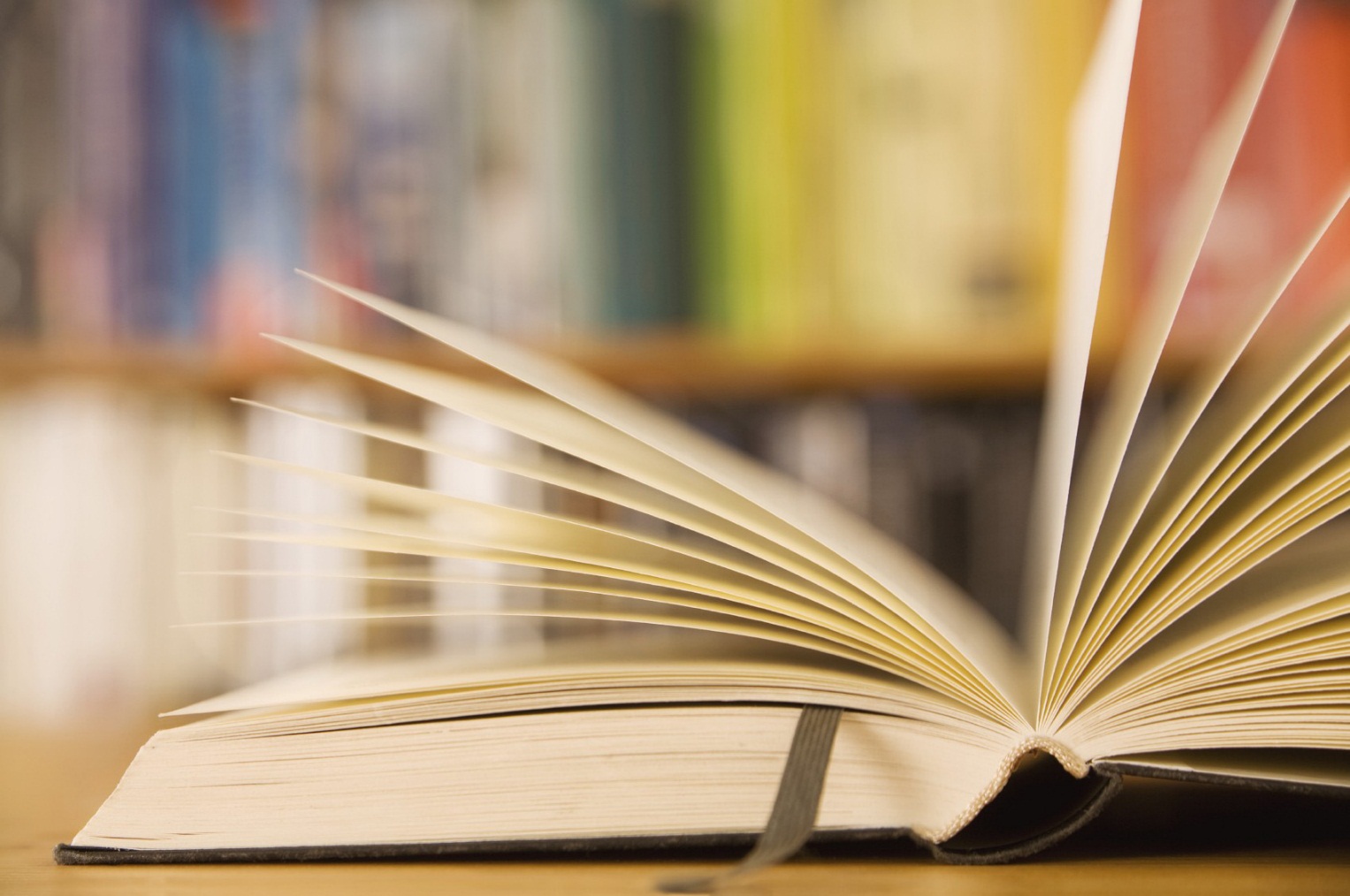 Концепция модернизации
учебного предмета
«Физическая культура» в РФ (проект)
Значение физической культуры в современной системе образования
Физкультура - неотъемлемая часть культуры человека и играет значительную роль в формировании навыков ЗОЖ
Занятия физкультурой закладывают основы физического развития, решают задачи по охране их жизни и укреплению здоровья
Предмет «Физкультура» направлен на социализацию и развитие обучающихся, поддержание необходимого уровня их физической и умственной работоспособности
Освоение «Физкультуры» создает условия для развития мотивации 
Физкультура и ЗОЖ - залог здоровья нации, основа национальной безопасности
Основные направления реализации КонцепцииОбновление содержания и технологий преподавания
внести изменения в ФГОС в части выделения предмета «Физическая культура» в отдельную предметную область
детализировать требования к результатам
внести изменения в содержание программ 
сохранить не менее трех часов в неделю на предмет 
обеспечить интеграцию содержания предмета, внеурочной деятельности с программами воспитания 
организовать разработку инструментария для оценки физических способностей, спортивных интересов обучающихся